Figure 5. Quantification of GAD-immunoreactive axon terminals contacting cell bodies of layer V pyramidal neurons in ...
Cereb Cortex, Volume 26, Issue 6, June 2016, Pages 2574–2589, https://doi.org/10.1093/cercor/bhv087
The content of this slide may be subject to copyright: please see the slide notes for details.
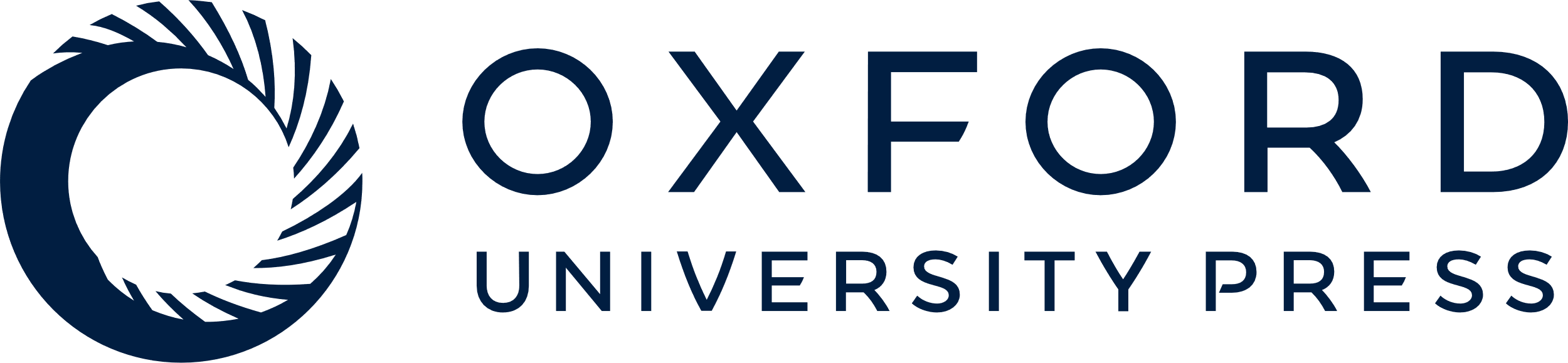 [Speaker Notes: Figure 5. Quantification of GAD-immunoreactive axon terminals contacting cell bodies of layer V pyramidal neurons in PFC areas following ABA. (A) Quantification of the proportion of somatic plasma membrane contacted by GAD-immunoreactive axon terminals in 3 different regions of prefrontal areas—Cg1 (cingulate cortex, area 1), PrL (prelimbic cortex), and MO (medial orbital cortex). Comparisons of the somatic profiles revealed that the plasma membrane from the ABA animals were more extensively covered by GAD-immunoreactive axon terminals than were the profiles from brains of CON animals across all 3 regions (n = 5–7 for each group, representing the number of animals). (B) The mean lengths of the ultrastructurally analyzed perikaryal plasma membranes in 3 regions. No difference was found between the values of the CON groups and ABA animals. (C) GAD terminal lengths at sites of contact with the somatic plasma membrane of layer V pyramidal neurons. The same profiles analyzed for (A) were re-analyzed to determine the mean lengths of GAD terminals forming contact with the somatic plasma membrane of pyramidal cells in prefrontal areas. Statistically significant enlargement of GAD terminal contacts onto somatic membrane of the ABA, relative to the CON tissue, was detected in all 3 regions of prefrontal areas. Graph represents mean + SEM values. *P < 0.05. (D) GAD terminal areas at sites of contact with the somatic plasma membrane of layer V pyramidal neurons. Statistically significant enlargement of GAD terminal area of the ABA, relative to the CON tissue, was detected in all 3 regions of prefrontal areas. Graph represents mean + SEM values. *P < 0.05.


Unless provided in the caption above, the following copyright applies to the content of this slide: © The Author 2015. Published by Oxford University Press. All rights reserved. For Permissions, please e-mail: journals.permissions@oup.com]